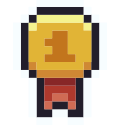 Bra jobbat!
Utmärkt
insats
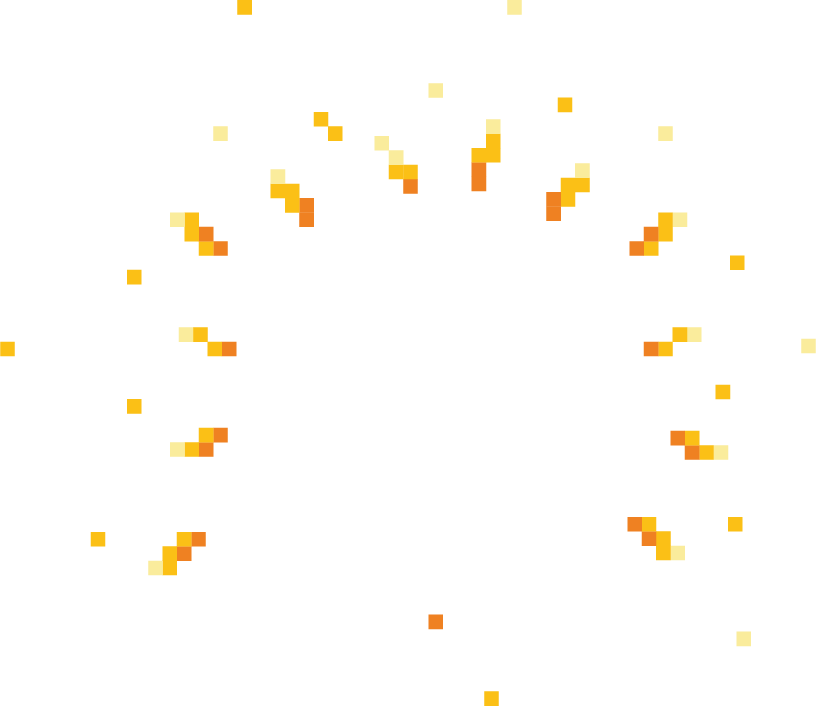 Miljöhjälte
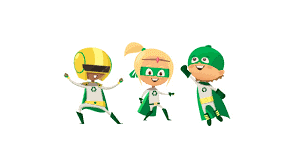 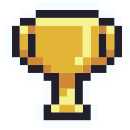 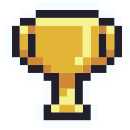 Skolvägens
hjälte
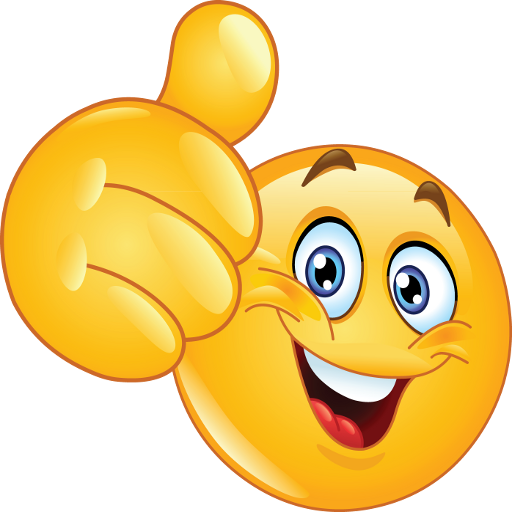 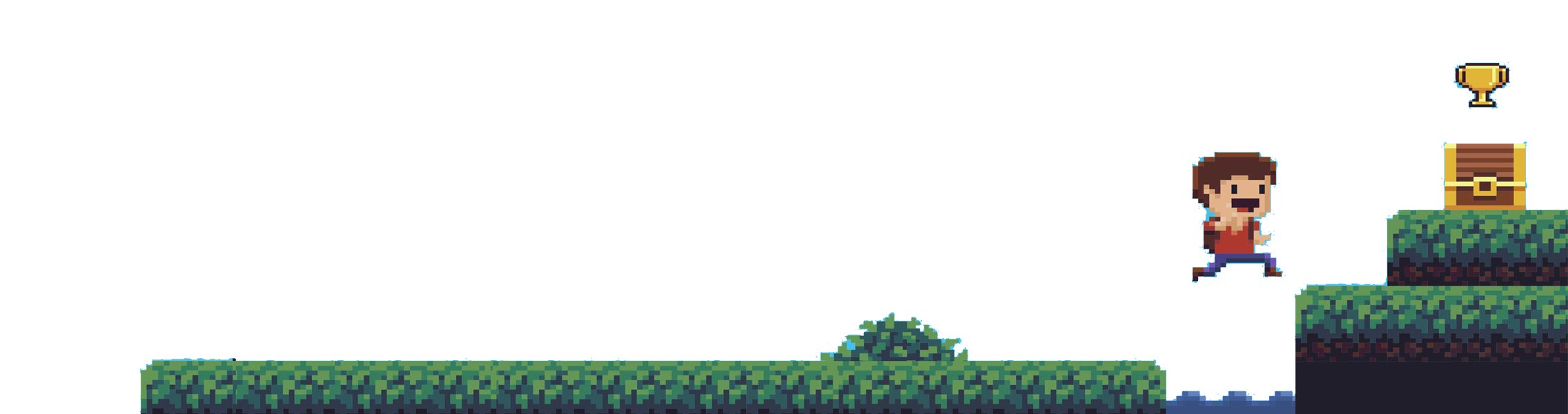